Double Award Science option for year 10
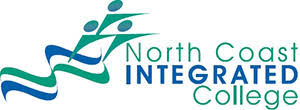 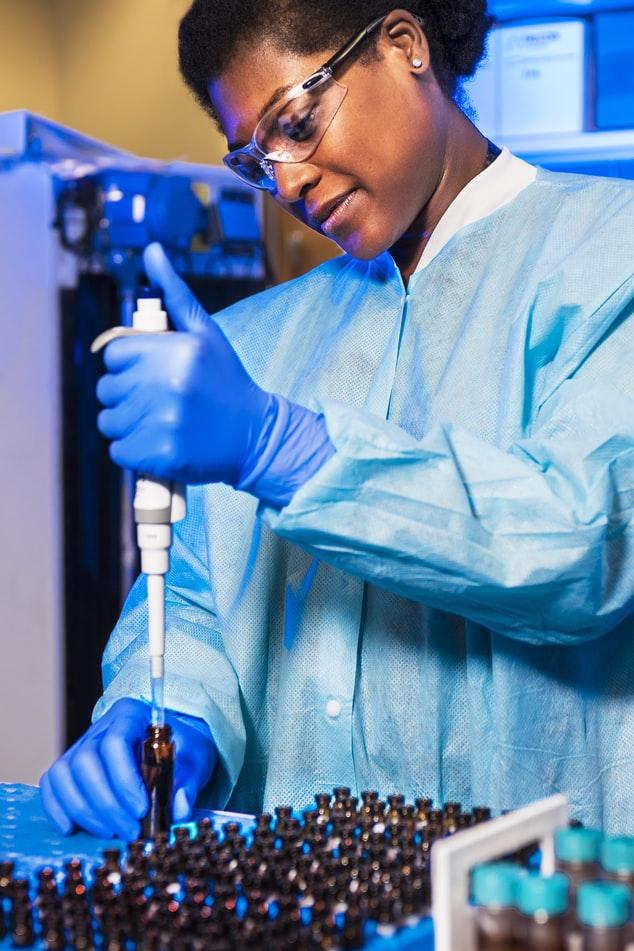 Why study Double Award Science at GCSE?
2
Course aims
Double Award Science qualification provides a broad, coherent and practical course that develops confidence in and a positive view of science. It encourages you to appreciate the value of science in your life and in the wider world around you.  
You will develop your knowledge and understanding of the material, physical and living worlds, the effects of science on society so that you can apply your practical and problem-solving skills in the laboratory.  
Through the course you will develop your skills in communication, mathematics and the use of technology in scientific contexts.
Double Award Science is suitable for people who wish to leave their options open and who may wish to study a science Post-16.  Pupils must be working at level 5 or above at Key Stage 3.
3
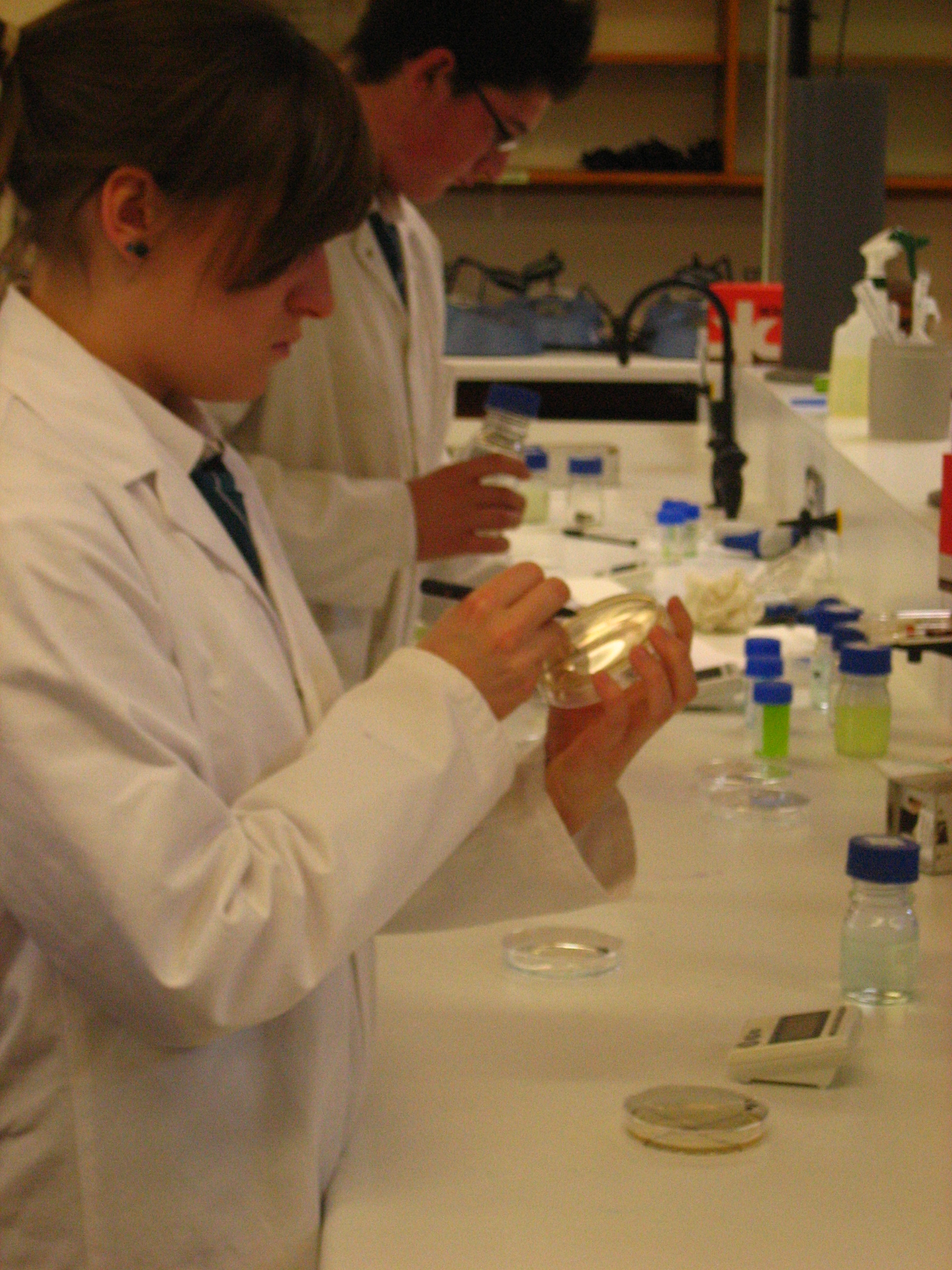 Course Content
Year 11
Cells, Photosynthesis and Plants, Food and energy, Digestion, Respiration, Nervous System, Ecological Relationships and Energy flow. 
External examination - 11% of GCSE
P1
B1
C1
Motion, Forces, Application of forces, Density and kinetic energy, Energy, Radioactivity 
External examination - 11% of GCSE
Physics
Biology
Atomic structure, Bonding and Structure, Symbols, Formula and Equations, Quantitative chemistry 1, Periodic table, Acids, bases and salts and Chemical analysis
External examination - 11% of GCSE
Chemistry
5
Year 12
Osmosis, Circulatory system, Genetics, Reproduction, Variation and Health
External examination - 14% of GCSE
P2
B2
C2
Waves, Light, Electricity, Electricity in the home, Space Physics, Magnetism
External examination - 14% of GCSE
Physics
Biology
Reactivity, Gas chemistry, Redox, Equilibrium, Organic Chemistry, Quantitative Chemistry 2, Electrochemistry, Energy changes in chemistry
External examination - 14% of GCSE
Chemistry
6
Unit 7 Practial Skills – 25% of GCSE
Booklet B	17.5%
External Examination

Students answer compulsory structured questions that include short responses, extended writing and calculations in Biology, Chemistry and Physics
Booklet A 	7.5%
Practical skills assessment 

Students carry out 3 practical tasks lasting 1 hour paper in Biology, Chemistry and Physics.
7
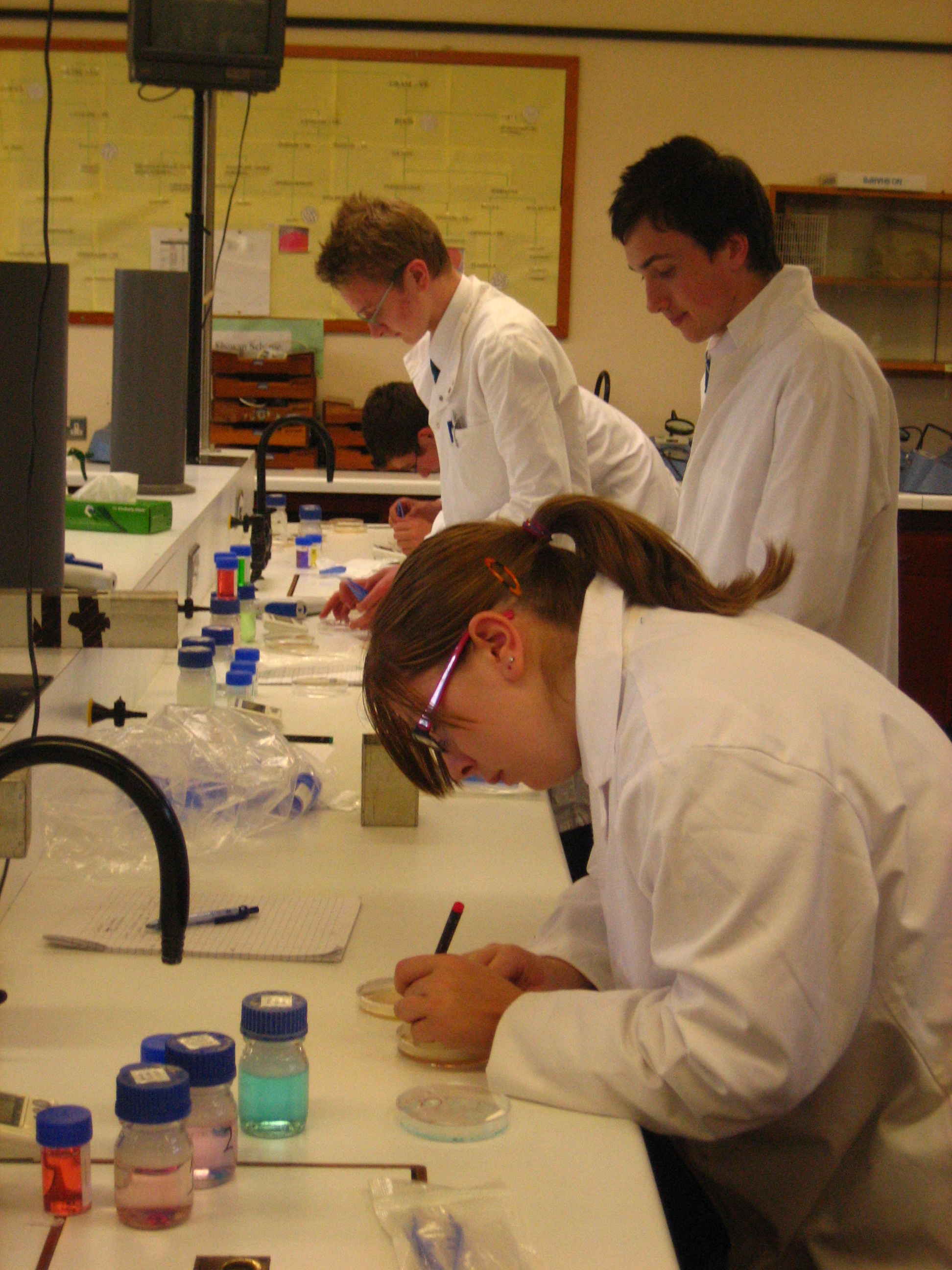 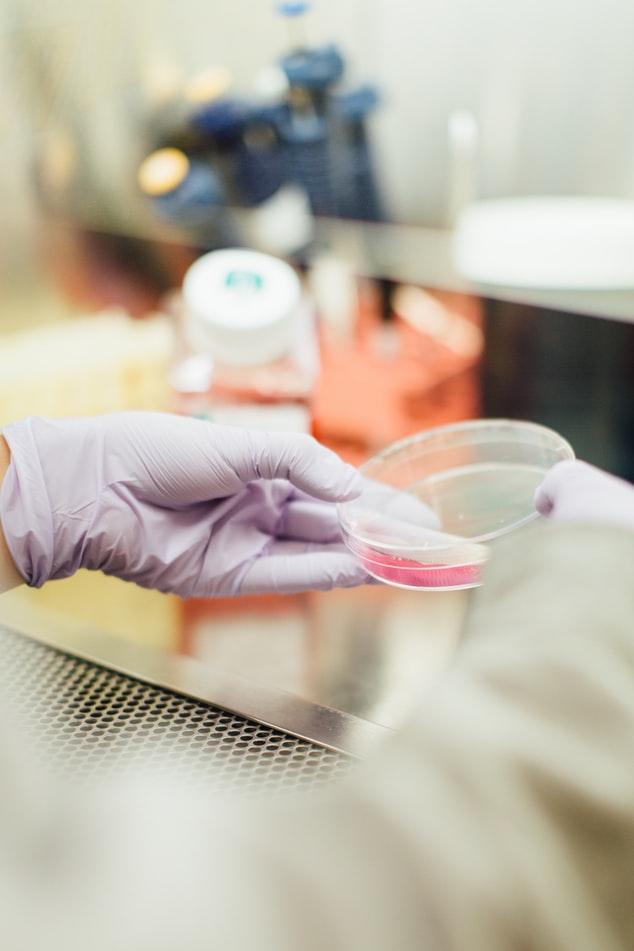 8
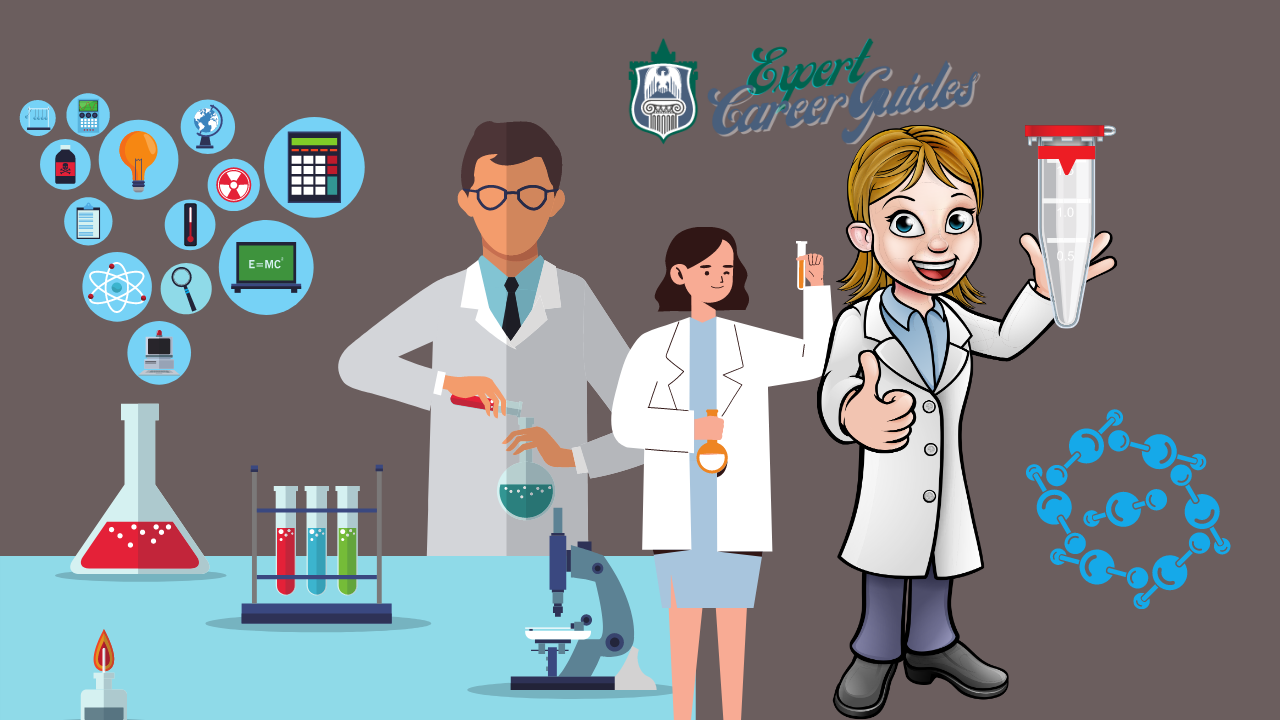 Career options
89,526,124
Whoa! That’s a big number, aren’t you proud?
9
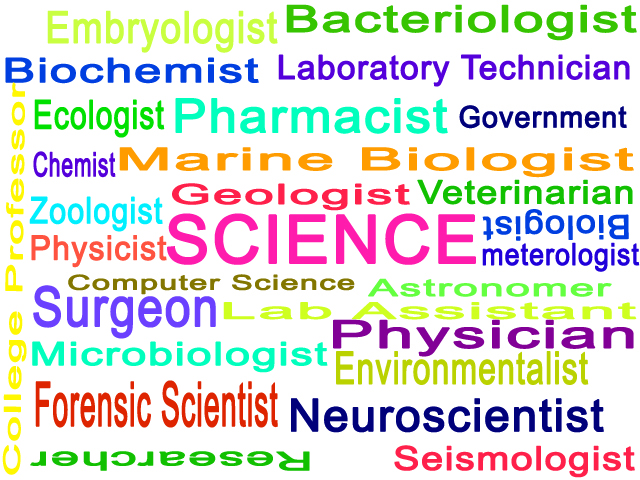 10
Any Questions?
Please feel free to send an email to Mrs Brown (Head of Science) vbrown989@c2ken.net
with any questions you have about GCSE Double Award Science or by phone at school.
11